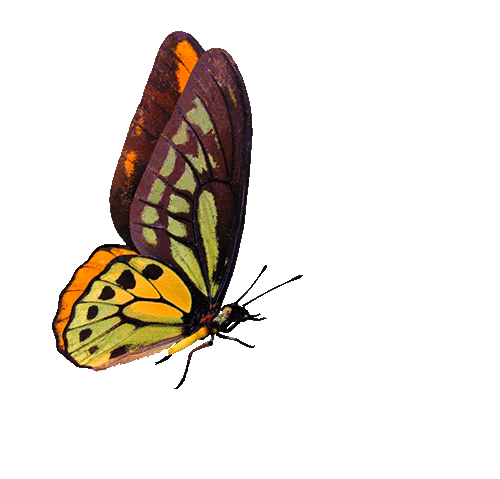 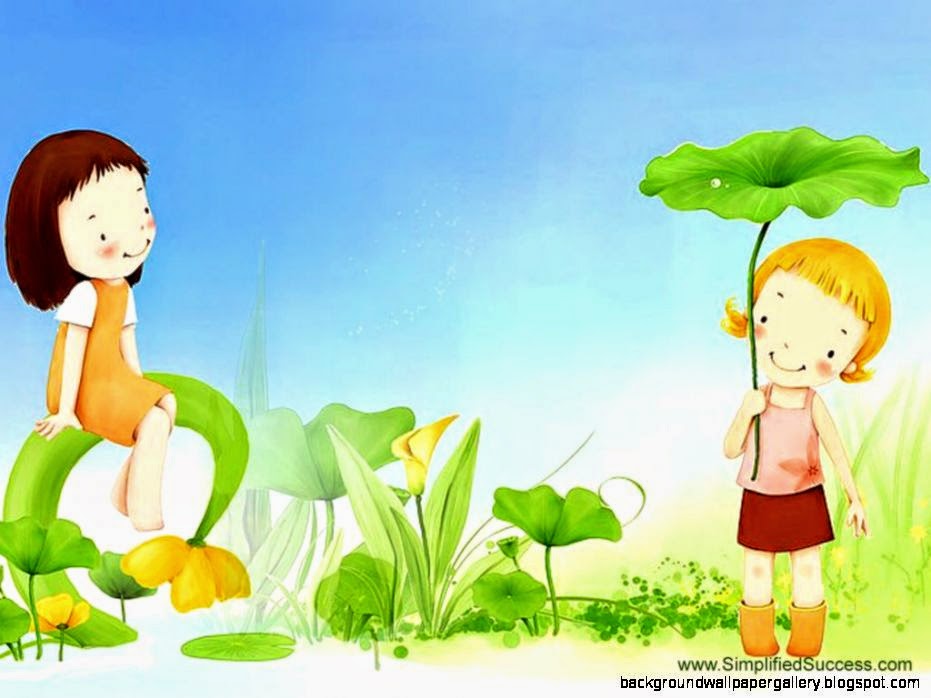 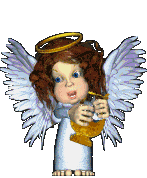 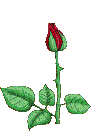 Welcome to the class   Welcome to the class
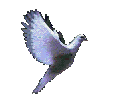 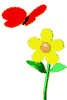 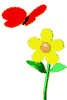 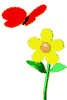 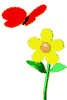 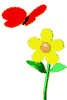 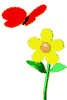 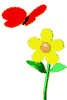 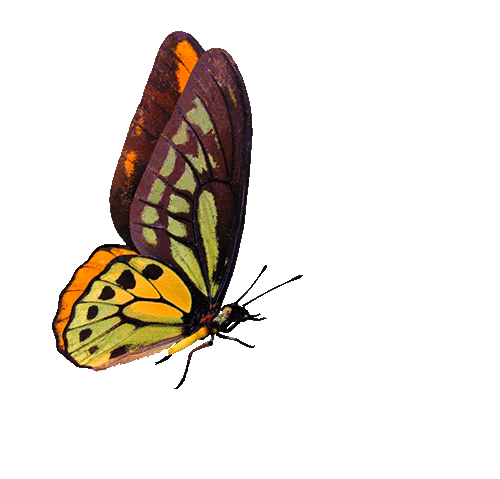 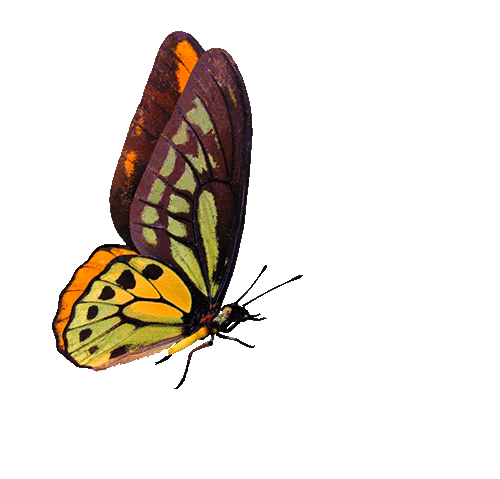 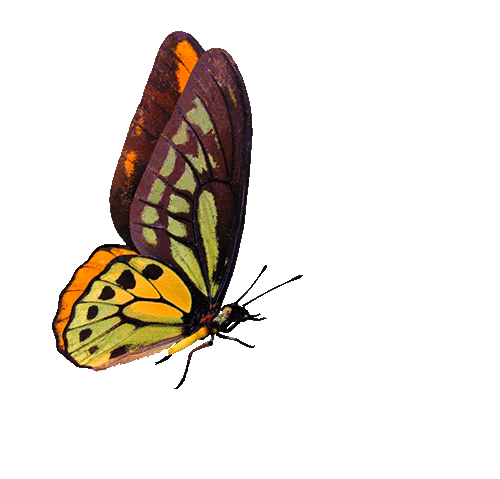 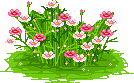 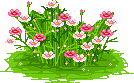 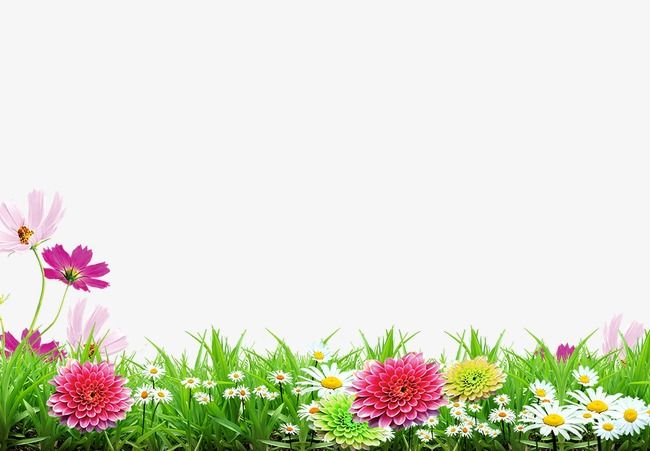 Introduction
Let’s play a bingo game
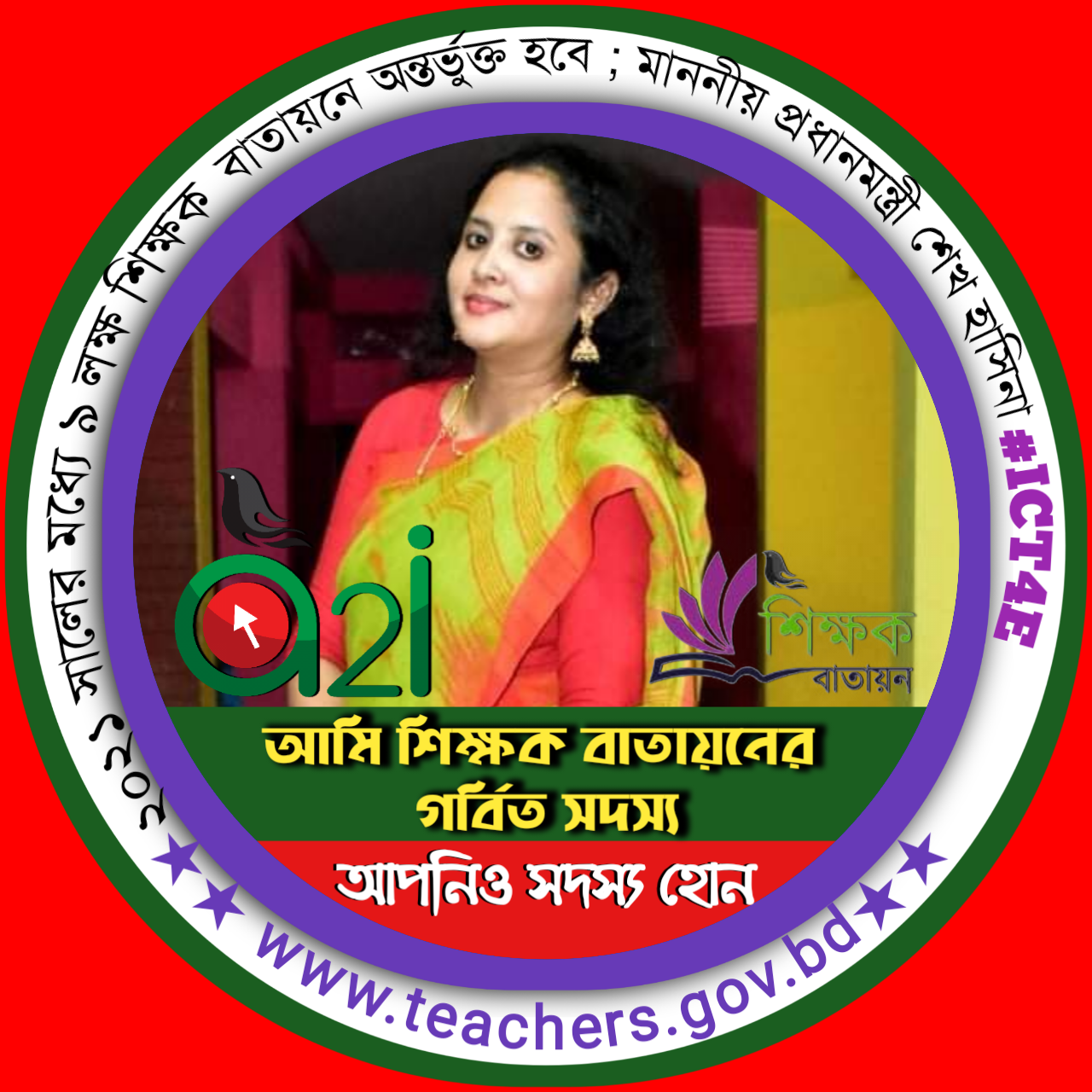 (Write any 3 words in your exercise book.)
understand
energy
similar
Shahnaz ferdushi  jui
Assistant teacher
Madhobpur Govt . primary school
Chhatak , Sunamgonj .
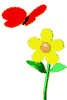 vitamins
important
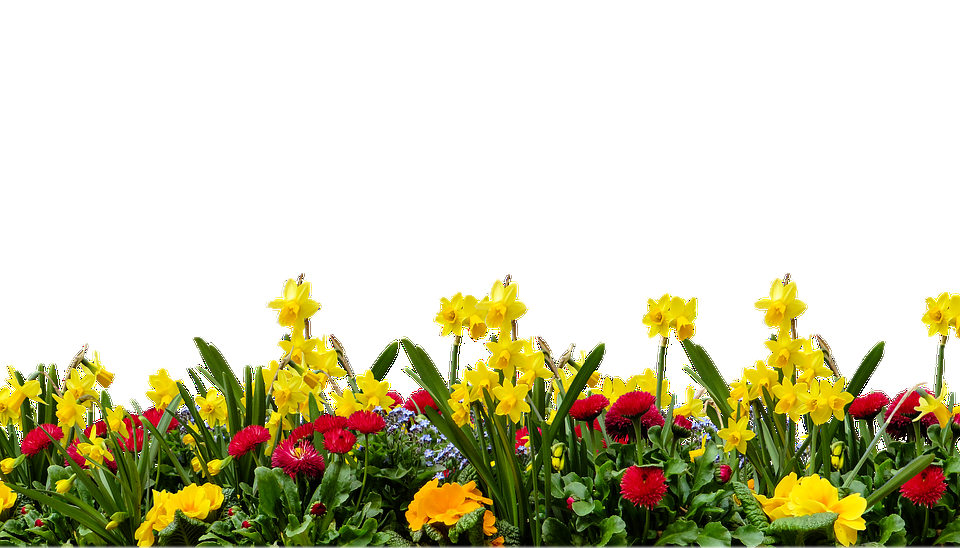 Subject Identity
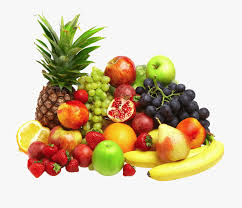 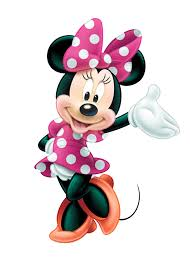 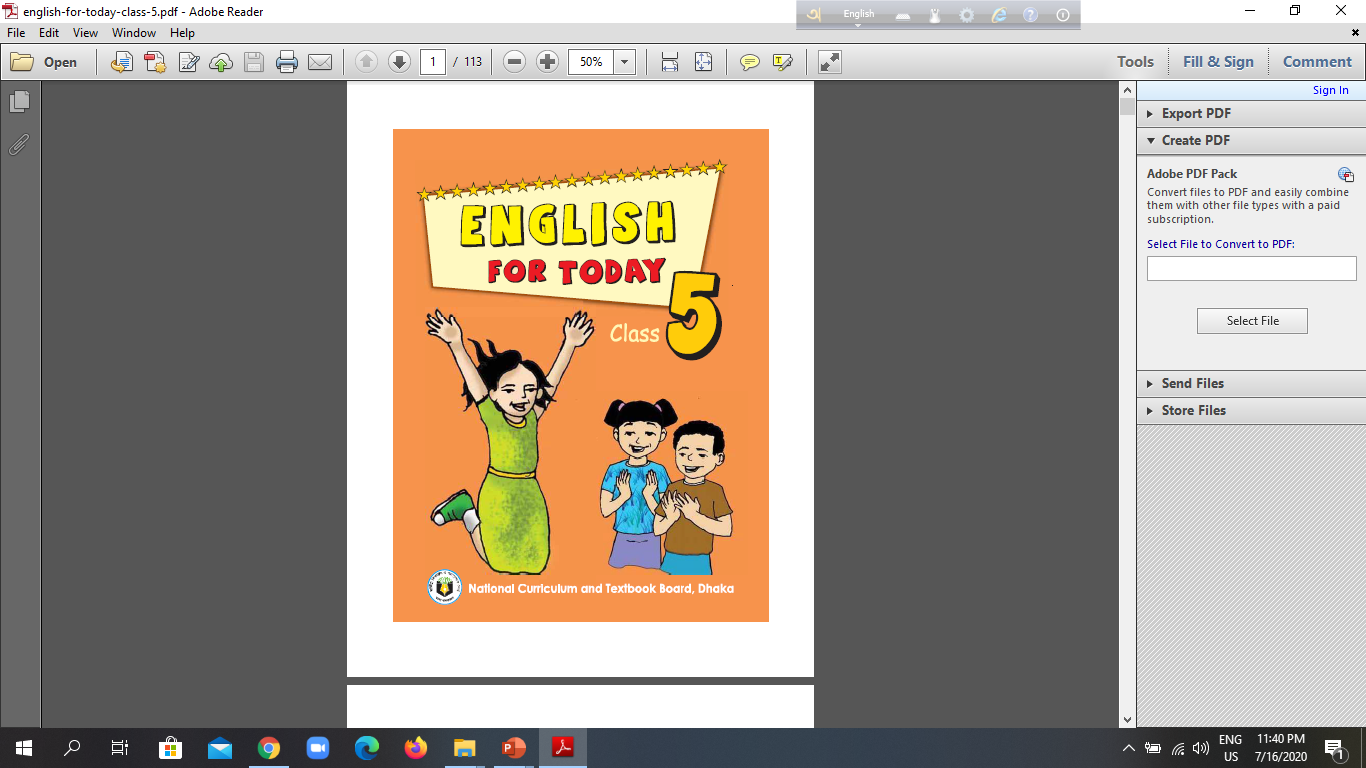 English For Today
Class: five
Unit: 6, Eat healthy  
Lesson:   2-3 
Time: 40 minutes
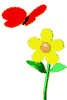 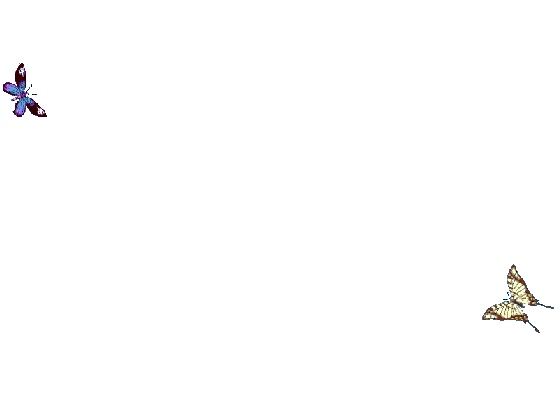 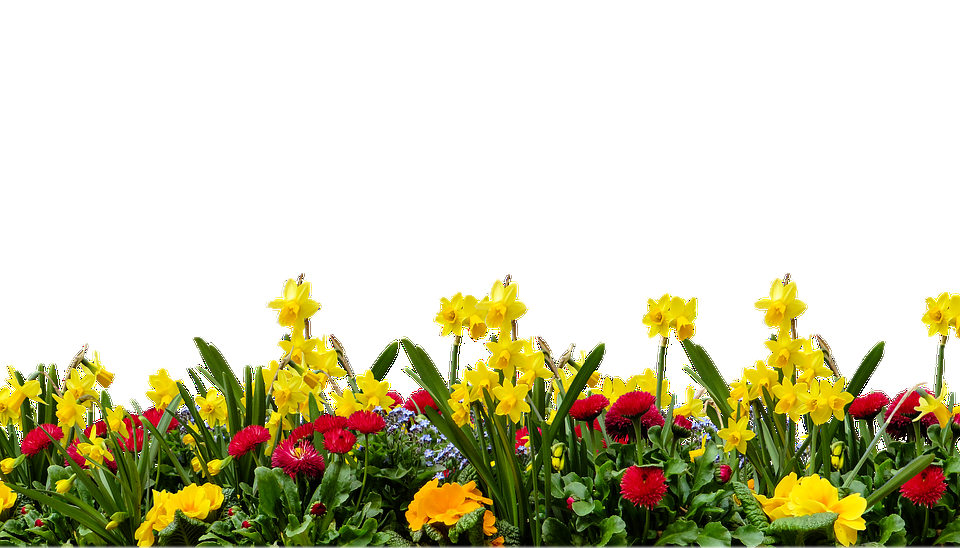 Learning outcomes
By the end of the lesson the students will be able to…
Listening:
1.3.1. recognize which words in a sentence are stressed.
3.3.1.understand questions about objects around them.
3.4.1.understand statements made by the teacher and students.
Speaking:
1.1.1. say words,phrases and sentences with proper sounds and stress.
1.1.2. say sentences with proper intonation. 
Reading:
1.5.1. recognize and read statements,commands,greetings,questions and answers.
5.1.1.read silently with understanding paragraph.
Look at the picture.
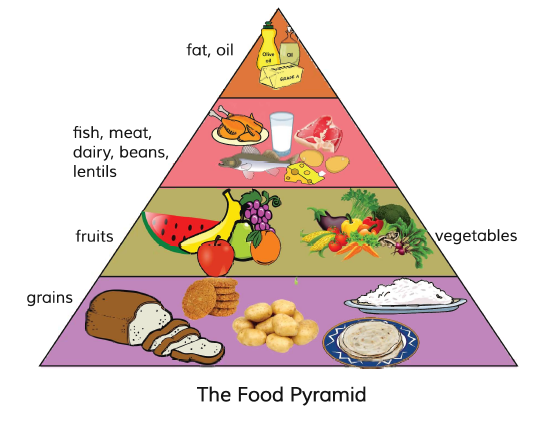 What do you see in the picture?
Lesson Declaration
students our today’s lesson is
Eat healthy.
What food…choice.
One day one word
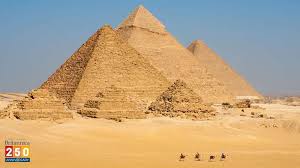 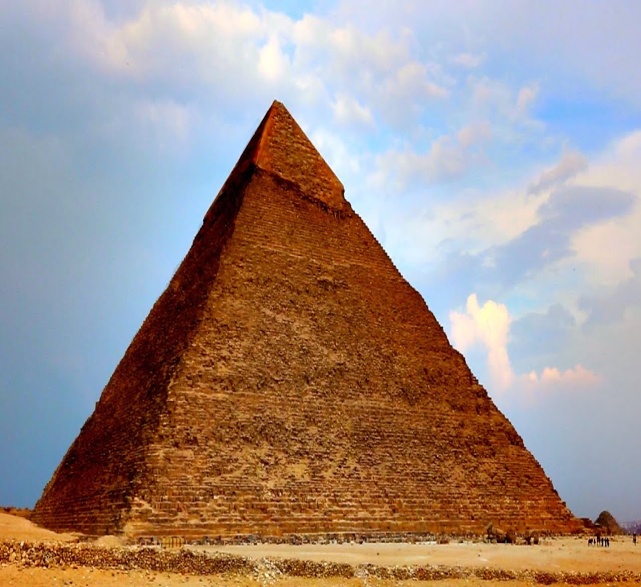 Pyramid
স্মৃতিস্তম্ভ
Finding out new words
Taste
Delicious
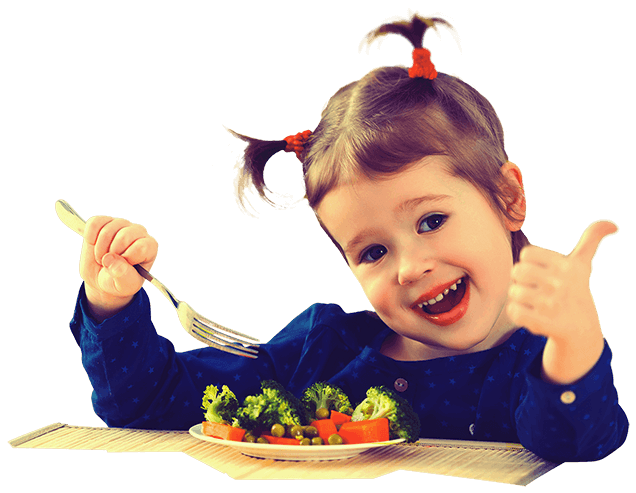 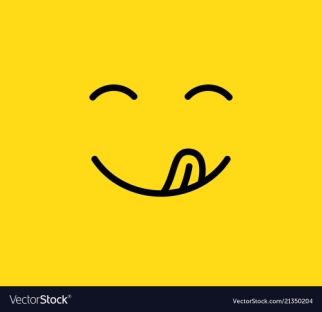 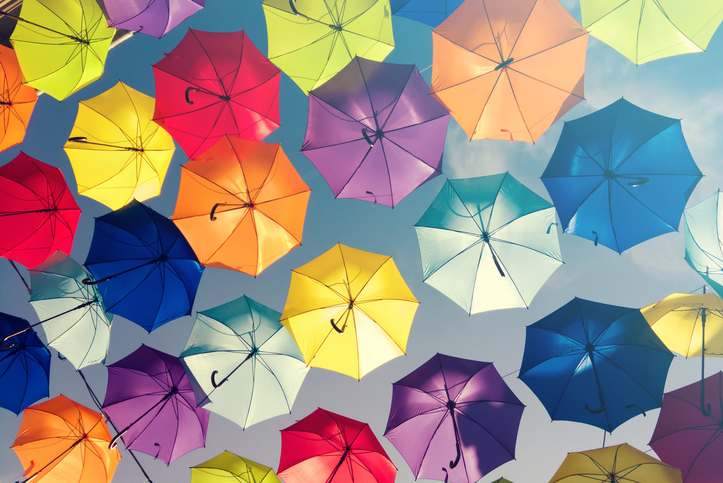 Different
Not the same
New words
Different
Not the same
Bottom
Under
Similar
Same
Above
Top
Taste
Delicious
Corn
Grain
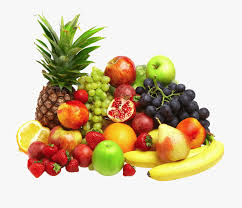 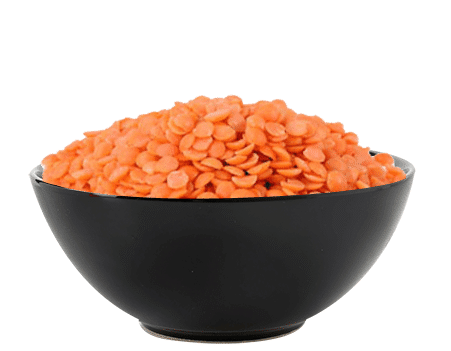 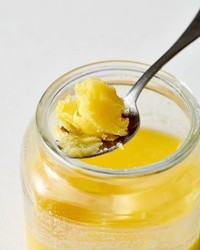 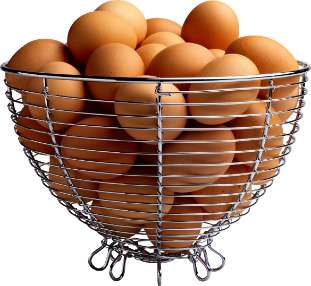 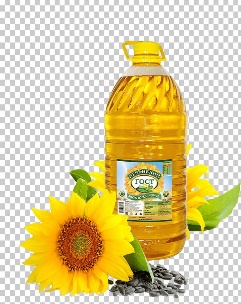 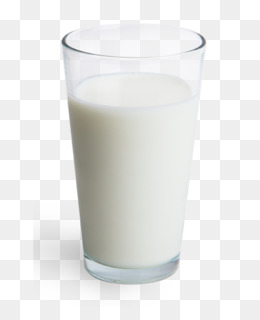 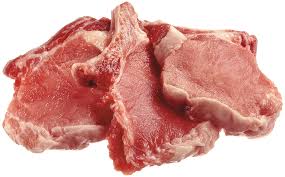 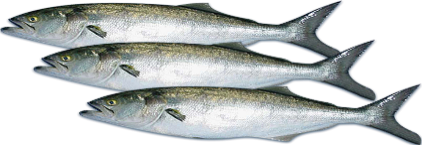 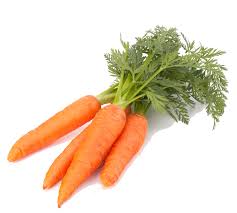 Look at the pictures carefully
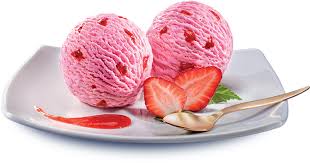 What food do you like most ?
Tell the name of some unhealthy foods ?
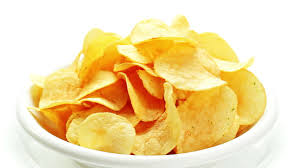 Why do you think these are unhealthy food ?
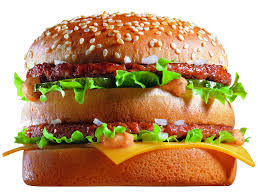 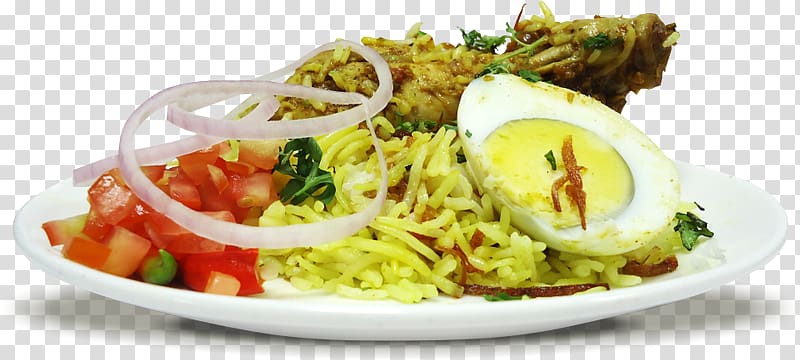 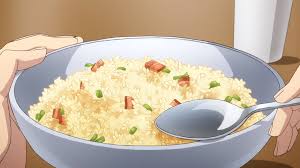 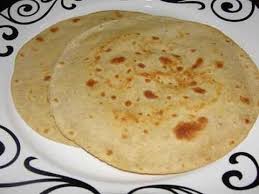 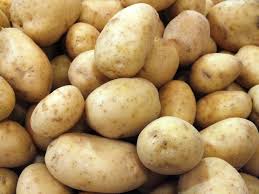 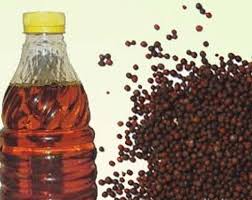 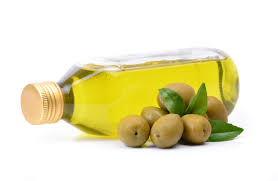 Sun-flower Oil
Mustard Oil
Olive Oil
Its Make food delicious, but our body doesn’t need very much of them.
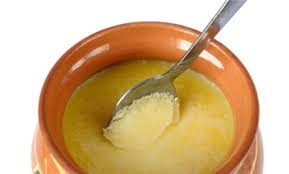 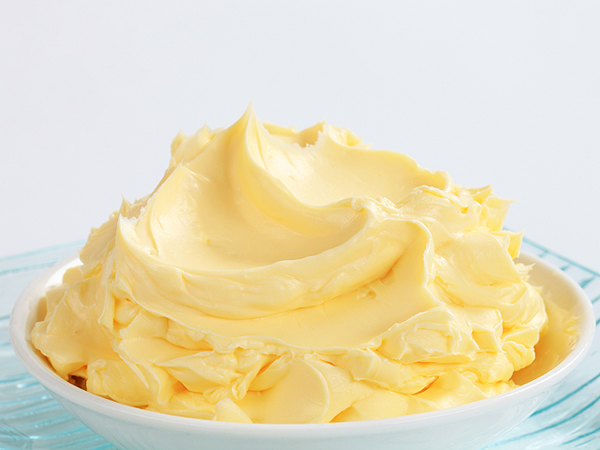 Ghee
Butter
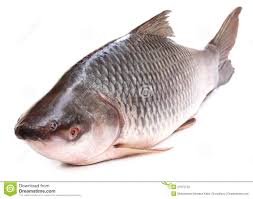 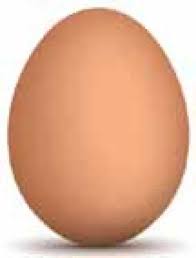 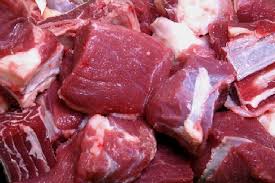 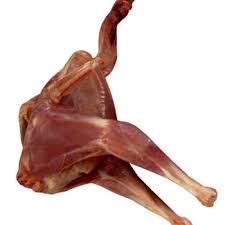 EGG
Chicken
Meat
Fish
Contain protein that keep us fit to fittest
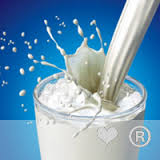 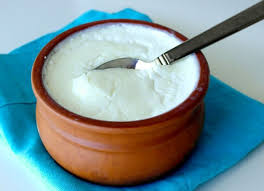 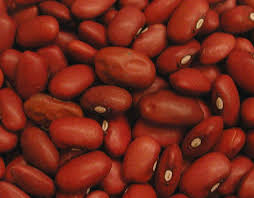 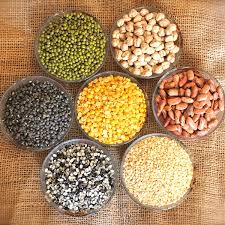 Bean
Curd
Milk
Lentils
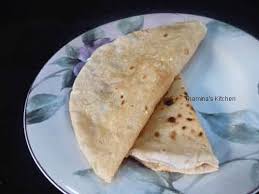 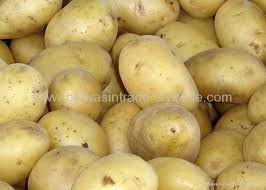 Potato
Ruti
Grains give us energy.
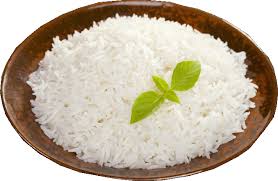 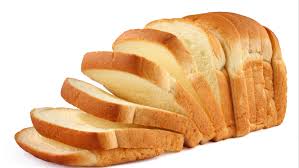 Rice
Bread
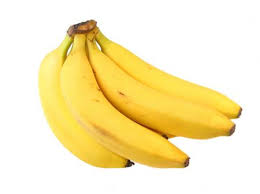 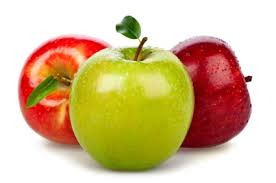 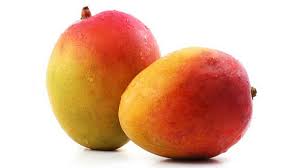 Banana
Apple
Mango
Contain vitamins that help  our eyes and our health.
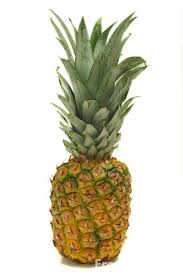 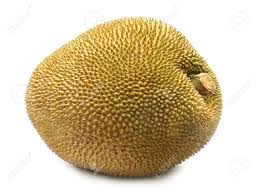 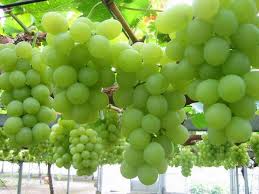 Pine apple
Jack fruit
Grape
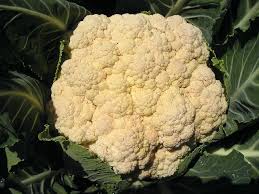 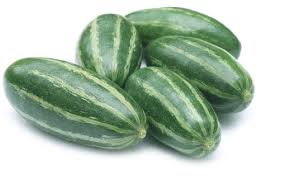 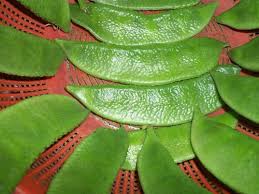 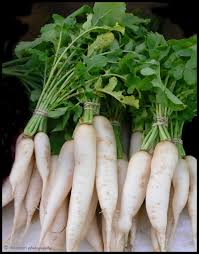 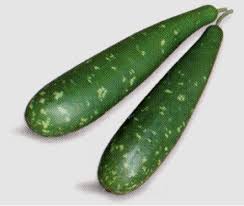 Cauliflower
Parble
Bean
Radish
Bottle-Gourd
Vegetables are also important for us  having vitamins.
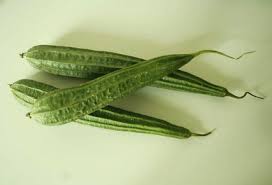 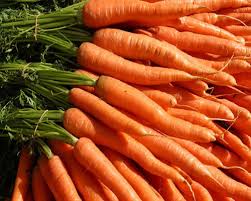 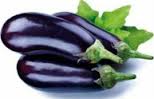 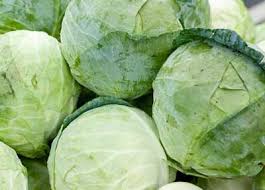 Jhinga
Carrot
Egg plant
Cabbage
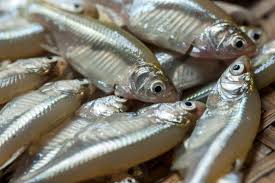 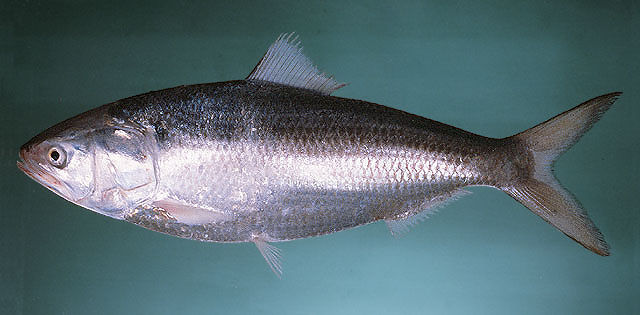 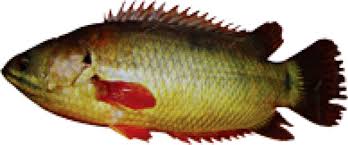 Hilsha fish
Mola fish
Crub fish
Contain protein that make us strong.
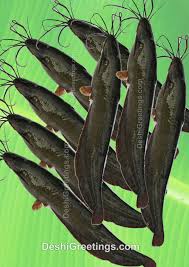 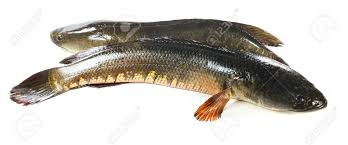 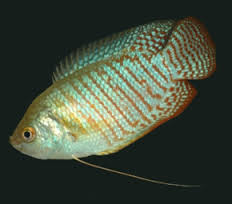 Jiol fish
Kholse fish
Walking fish
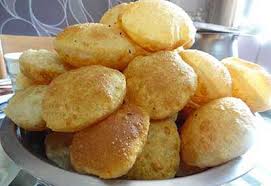 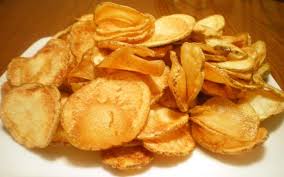 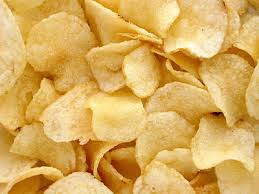 Puri
Fries
Chips
Some unhealthy foods for us .
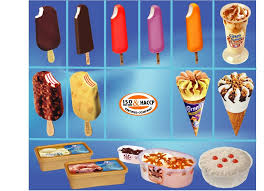 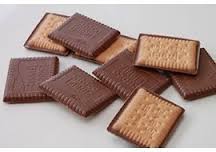 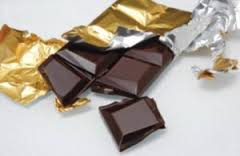 Chocolate
Ice-cream
Chocolate-biscuit
Teacher reading & ss reading.
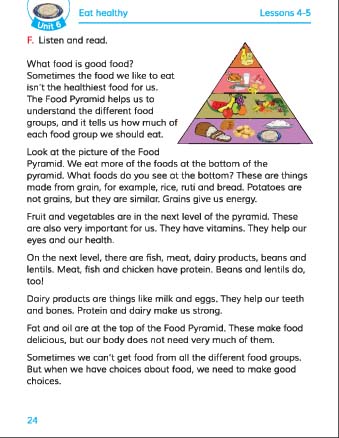 Now  open your English book at page number 24. Listen to me attentively and put your finger under the line.
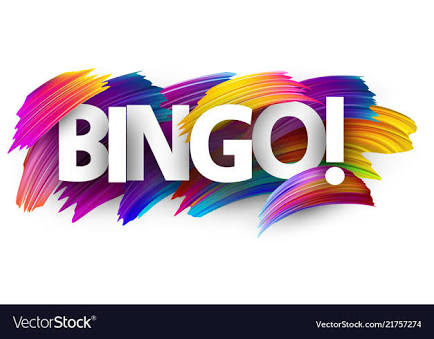 Lets play a game
Write down any five of the following words in your notebook and follow my instructions.
Meat
Fish
Fruits
Oil
Fat
Fill in the blanks.
energy
similar
important
vitamin
good
What food is ________ food?
2. Grain gives us__________.
3. Potatoes and grains are _________.
4. Fruits and vegetables  have _________.
5. Fruits and vegetables are very _________ for us.
Individual Work
Answer the following questions:
What is Food Pyramid?
How many levels are there in the Food Pyramid?
Group Work
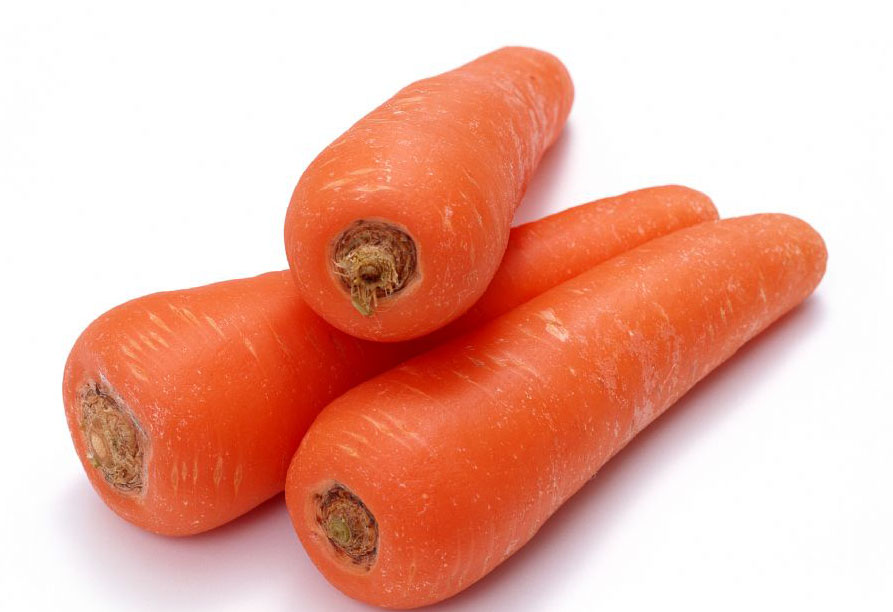 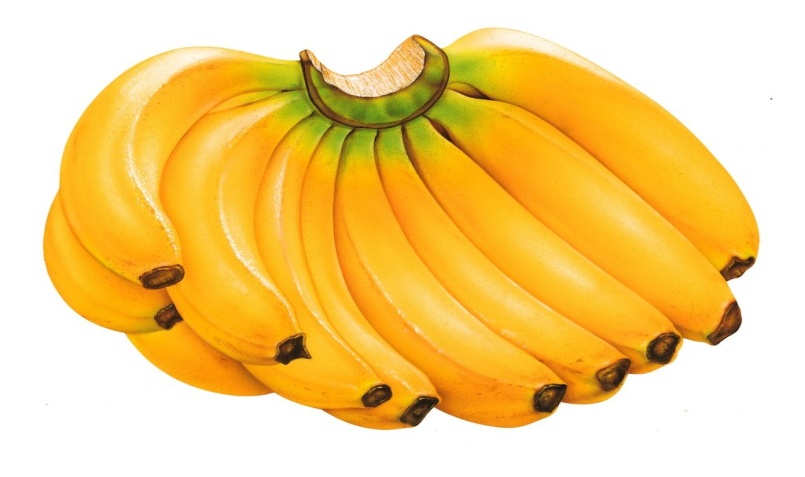 Banana Group
Write names of five healthy food.
Carrot Group
Write names of five unhealthy food.
Pair Work
Answer the following questions:
What kind of foods are potatoes?
Write two sentences about fruits and vegetables?
Evolation
Write a short composition on “The Food Pyramid” in at  5 sentences.
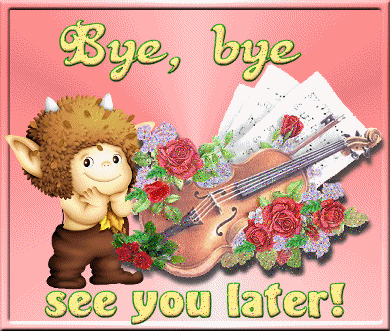